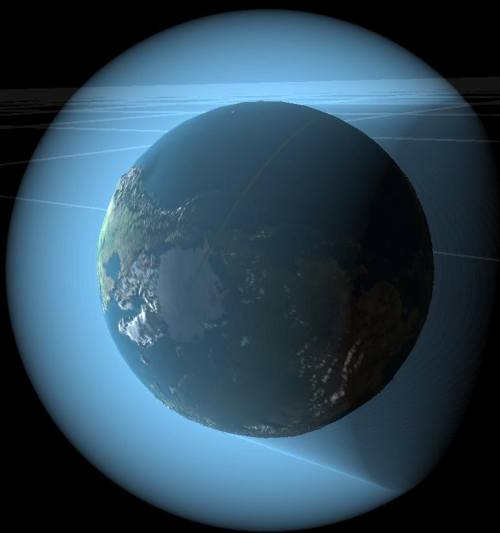 PLANETA ZEMLJA
VAZDUŠNI OMOTAČ ZEMLJE
Sastav i struktura atmosfere
Prostiranje atmosfere
Naša planeta je obavijena gasovitim vazdušnim omotačem koji je nazvan atmosfera. Donja granica atmosfere je Zemljina površina. Gornja granica atmosfere nije jasno određena iz razloga što na visini ima sve manje gasova i postepeno prelazi u bezvazdušni međuplanetarni prostor. Naučnici najčešće smatraju da je maksimalna granica prostiranja atmosfere oko 1000 kilometara.
Vazdušni omotač Zemlje
Atmosferu zovemo i vazdušni omotač zato što njen najveći deo čini vazduh.
Vazduh je smeša gasova u kojoj je najviše azota-78% i kiseonika-21%,te svih ostalih gasova 1%.Atmosfera sadrži i vodenu paru i druge primese kao što su čestice prašine,čađ,pepeo,bakterije i drugo.
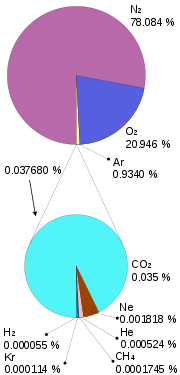 Značaj atmosfere
Život na Zemlji je moguć zahvaljujući atmosferi:
-sadrži kiseonik neophodan za disanje,
-štiti Zemlju od štetnog Sunčevog zračenja,
-čuva planetu od udara meteoroida i drugih vasionskih tela,
-štiti od preteranog zagrevanja i hlađenja,
-omogućava kruženje vode u prirodi,
 te pojavu oblaka,kiše,vetra.
-omogućava prenos radio-talasa  i zvuka
Osnovne odlike atmosfere
Atmosfera je___________________________________________________

Donja granica atmosfere je_______________________________________ .

Gornja granica atmosfere je tamo gde ona prelazi u ___________________.

Atmosferu zovemo vazdušni omotač  Zemlje zato što __________________

Vazduh je _____________________________________________________

Atmosfera osim vazduha još sadrži npr.______________________________.

Značaj atmosfere ogleda se u tome   što___________________________________________________________.
Slojevi atmosfere
TROPOSFERA-najniži sloj (do 9-18 km),najgušći(sadrži 80% ukupne mase vazduha i najveći deo vodene pare). Troposfera je deo geografskog omotača. U njoj se dešavaju svi procesi koji utiču na vremenske prilike na Zemlji.
    STRATOSFERA  U stratosferi se nalazi ozonski omotač koji upija štetna ultraljubičasta zračenja(ozon-poseban oblik kiseonika).Skoro da i nema vodene pare,vazduh je ređi a temperature su više nego u troposferi. Mlazni avioni lete u nižim slojevima stratosfere,jer je vazduh miran i čist.
    MEZOSFERA je omotač u kojem sagorevaju meteori.U nižim slojevima je jako toplo, u višim jako hladno.
    TERMOSFERA se naziva i jonosfera jer se tu nalaze naelektrisane čestice joni,važna je za slanje radio-signala oko naše planete.
    EGZOSFERA-čest naziv za deo gde  atmosfera postaje deo vasione.Temperature su i do 1000 stepeni.
Fizičke odlike vazduha
(temperatura,pritisak,gustina)menjaju se sa promenom visine. Zbog toga u atmosferi možemo izdvojiti nekoliko koncentričnih slojeva:
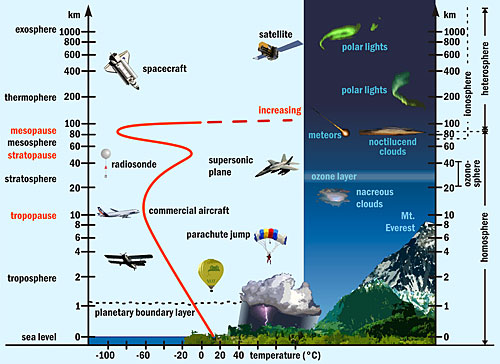 Atmosferu delimo u više slojeva zbog razlika u___________________

Poređaj slojeve atmosfere počev od najnižeg ka najvišem:mezosfera,stratosfera,troposfera,termosfera,egzosfera
_________________________________________________________
Geografskom omotaču pripada sloj atmosfere koji se zove ______________a njegova debljina je _________kilometara.

Najviše vazduha ima u _________________________.

Vremenske pojave kao što su kiša,oblaci,vetar,dešavaju se u ________________________________________________.
Ozonski omotač se nalazi u ______________________na visini oko ________km.Njegov značaj je u tome ____________________________________________________________________________________________________________________
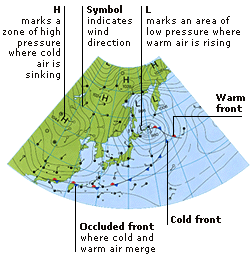 VREMENSKI ili meteorološki  ELEMENTI
Kada želimo da opišemo stanje vazduha reći ćemo-toplo,hladno,oblačno,
     kišovito, vetrovito…Dakle,stanja vazduha
     iskazujemo temperaturom , pritiskom, vlažnošću,dužinom sunčanih intervala, oblačnošću,padavinama-nizom karakteristika koje jednim imenom nazivamo vremenskim elementima.Svi vremenski elementi su međusobno povezani, promena jednog elementa izaziva lančano promenu ostalih.
Trenutno stanje vremenskih elemenata iznad neke oblasti zovemo vreme.
Naučno proučavanje vremena nazvano meteorologija,počinje u Italiji u 17.veku.
Stručno predviđanje vremenskih prilika naziva se vremenska prognoza.Nju sastavljaju na osnovu osmatranja i proučavanja stručnjaci koji se zovu meteorolozi.
Vreme-KlimaMeteorološki-klimatski elementi
Videli smo da je vreme trenutno stanje meteoroloških elemenata, dok je klima prosečni  višegodišnji režim vremena iznad nekog mesta.Klimatski elementi predstavljaju prosečne vrednosti vremenskih elemenata,praćeni tokom dužeg perioda(poželjno duže od 5 godina).
TEMPERATURA VAZDUHA
Pokazuje stepen zagrejanosti vazduha
Izražava se u stepenima Celzijusa a meri termometrima
Merenja se vrše u meteorološkim kućicama, na 2 metra visine,iznad travnate podloge
Vazduh se zagreva od Zemljine površine. Sunce najpre zagreje kopno ili more, pa oni izračuju toplotu od koje se zagreva atmosfera.Zato je u nižim slojevima troposfere toplije nego u višim.
Temperatura zavisi :
- od nadmorske visine(na svakih 1000 m temperatura je niža za 6 stepeni Celzijusa)
-od rasporeda kopna i mora (more se sporije zagreva i hladni od kopna)
-od godišnjeg doba (leti je toplije zbog većeg upadnog ugla Sunčevih zraka)
-od doba dana (najtoplije oko 14 časova,najhladnije u zoru pred izlazak Sunca)
-od geografske širine(što je veća geografska širina sve je 
hladnije)
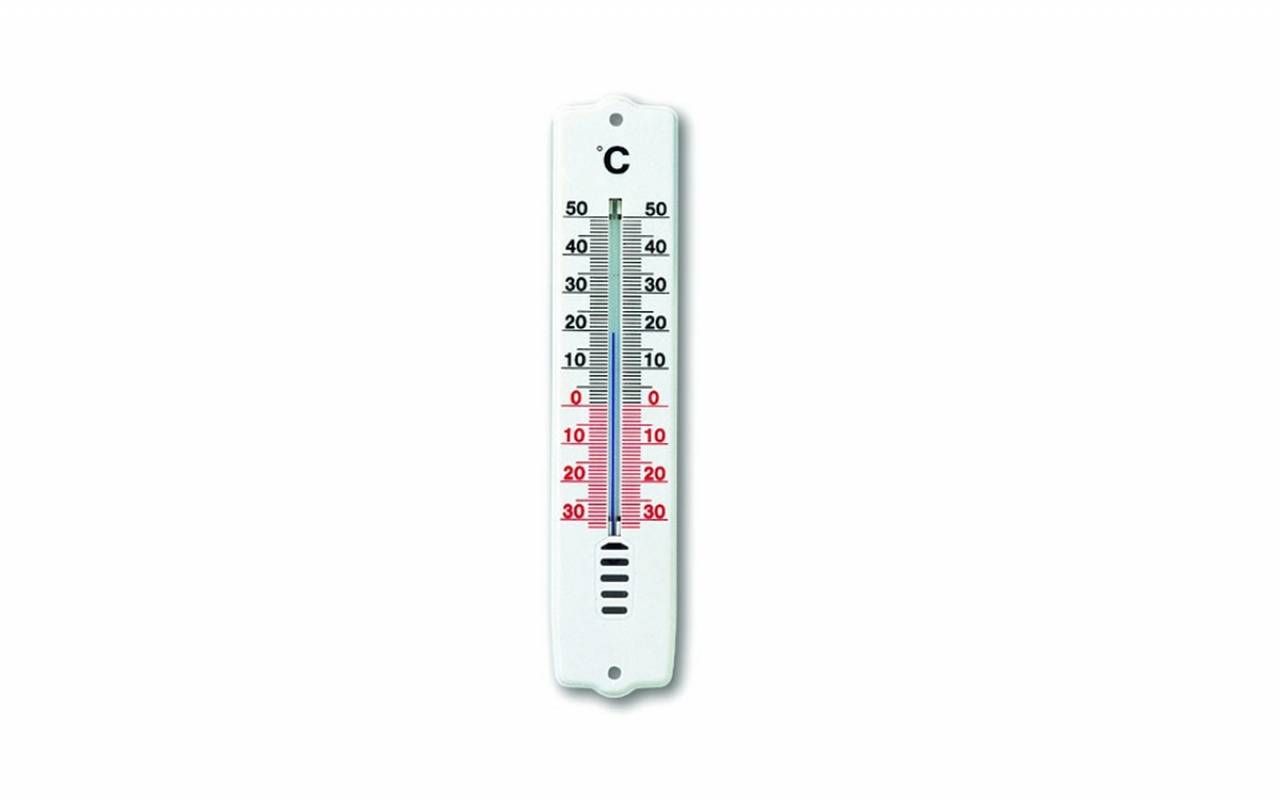 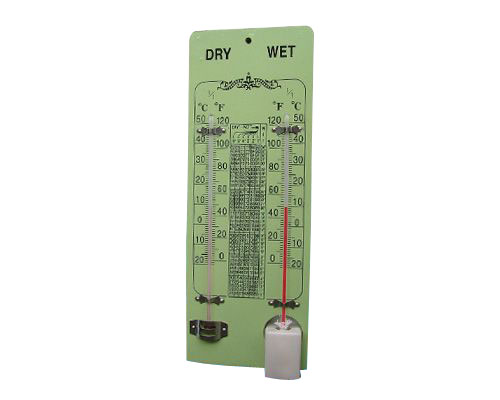 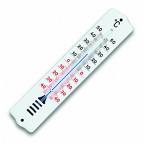 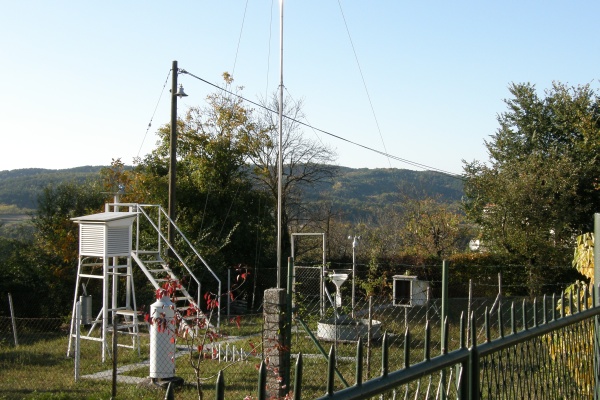 Meteorološka stanica
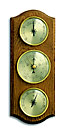 INSOLACIJA
U kojoj meri će se zagrejati Zemljina površina,zavisi od trajanja Sunčevog sjaja tj. insolacije.
 Insolacija je dužina sijanja Sunca tokom dana,meseca ili godine. Izražava se u časovima a merni instrument je heliograf.
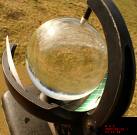 VAZDUŠNI PRITISAK
Vazduh ima određenu težinu,te on Zemljinu površinu u svakom trenutku”pritiska” svojom težinom.
Na većim nadmorskim visinama vazdušni pritisak je niži.
Topliji vazduh je lakši od hladnog, te se zagrevanjem vazduha smanjuje vazdušni pritisak.
Vazdušni pritisak merimo instrumentom koji se zove barometar,a izražava se u milibarima(mb).
Normalan vazdušni pritisak na nivou mora iznosi 1013 mb.Visok vazdušni pritisak ukazuje na stabilno vreme,a nizak na promene vremena.
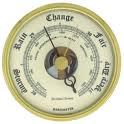 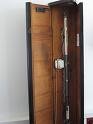 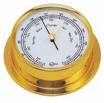 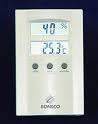 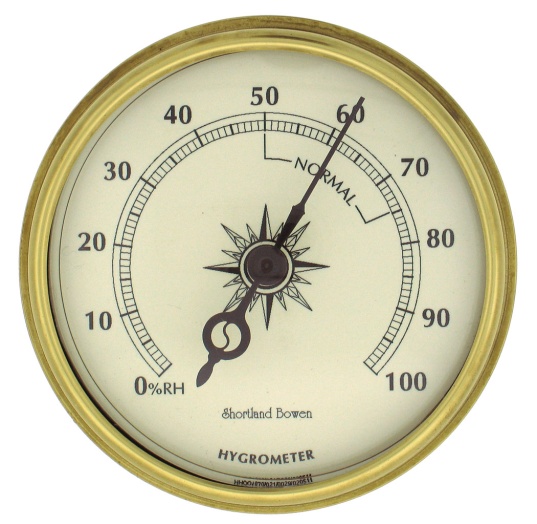 VLAŽNOST VAZDUHA
Pokazuje koliko ima vodene pare u vazduhu.Meri se higrometrom i izražava u procentima  %.
Na određenoj temperaturi vazduh može primiti određenu količinu vodene pare,posle toga postaje zasićen i vodena para se kondezuje (prelazi u kišu).
Topliji vazduh može primiti više vodene pare.
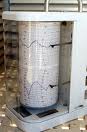 VETAR
Horizontalno strujanje vazduha iz oblasti višeg ka oblasti nižeg vazdušnog pritiska zovemo vetar.
Vetrove delimo na :
 -  stalne ili planetarne koji duvaju stalno tokom godine(pasti,zapadni i istočni vetrovi)
 -periodične  koji duvaju u određeno doba godine(monsuni)
 -lokalne  koji duvaju neredovno,u određenim manjim oblastima(košava,bura,jugo)
Brzina vetra izražava se m/s a meri anemometrom.Pravac vetra određujemo Vildovim vetrokazom.
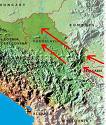 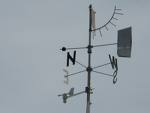 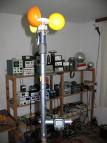 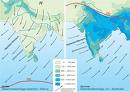 OBLAČNOST
Oblaci nastaju prelaskom vodene pare u tečno ili čvrsto stanje.Oblačnost se procenjuje golim okom.Vidljivi deo neba se podeli  na 10 jednakih delova i odredi se koliko desetina neba je pokriveno oblacima.Primer,ako je polovina neba pokrivena oblacima,oblačnost je 5.
Magla nastaje na gotovo isti način kao oblaci,ali blizu Zemljine površine.
Cirusi-pramenasti  oblaci
Kumulusi-gomilasti oblaci
Stratusi-slojeviti oblaci
Vrste oblaka
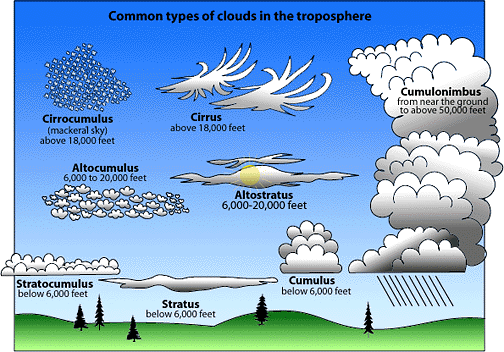 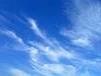 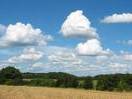 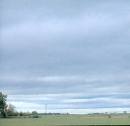 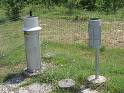 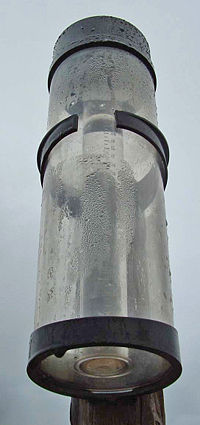 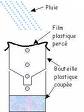 PADAVINE
Padavine su oblici kondenzovane ili sublimirane vodene pare koje dospevaju na Zemlju (kondenzacija-prelazak vodene pare u kišu,suprotno od isparavanja, sublimacija-prelazak vodene pare u čvrsto stanje).
Padavine se dele na visoke koje dospevaju iz oblaka i niske koje se stvaraju blizu Zemljine površine.
Mere se kišomerom,a izražavaju u milimetrima po kvadratnom metru.
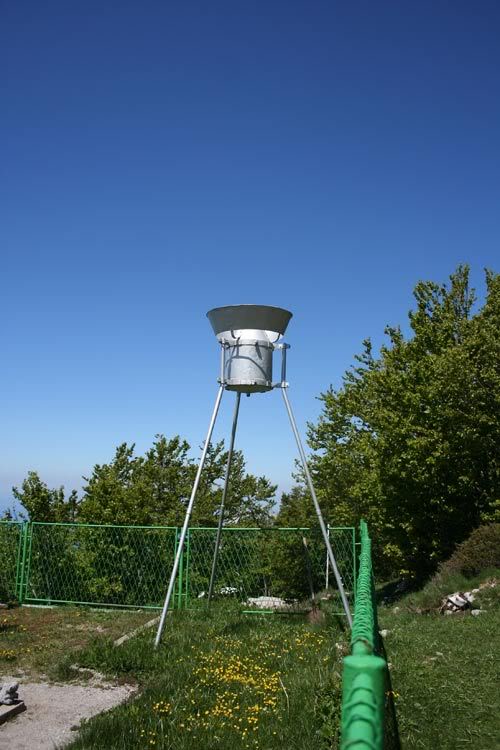 VISOKE PADAVINE
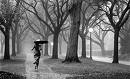 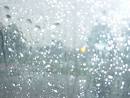 Kiša
Grad 
Sneg
Izmaglica
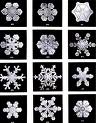 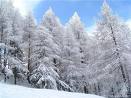 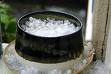 NISKE PADAVINE
Rosa
Inje
Slana
poledica
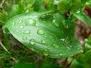 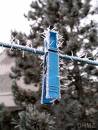 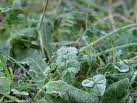 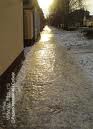 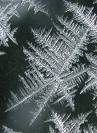 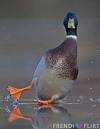 ATMOSFERA JE UGROŽENA
Vazduh je zagađen štetnim materijama koje proizvode fabrike,termoelektrane,motorna vozila.
Otrovne materije iz vazduha se vezuju za kapljice kiše i stvaraju kisele kiše koje štete zemljištu i živom svetu.
Zbog preterane upotrebe fosilnih goriva proizvodi se previše ugljen-dioksida koji dovodi do efekta staklene bašte.
Ozonski omotač koji štiti od štetnih zračenja je istanjen zbog upotrebe sprejeva, materija koje se koriste u proizvodnji frižidera,sagorevanja goriva mlaznih aviona.
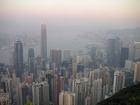 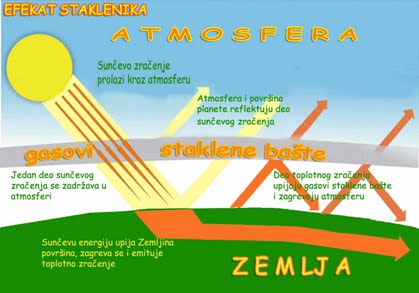 ZAŠTITIMO ATMOSFERU
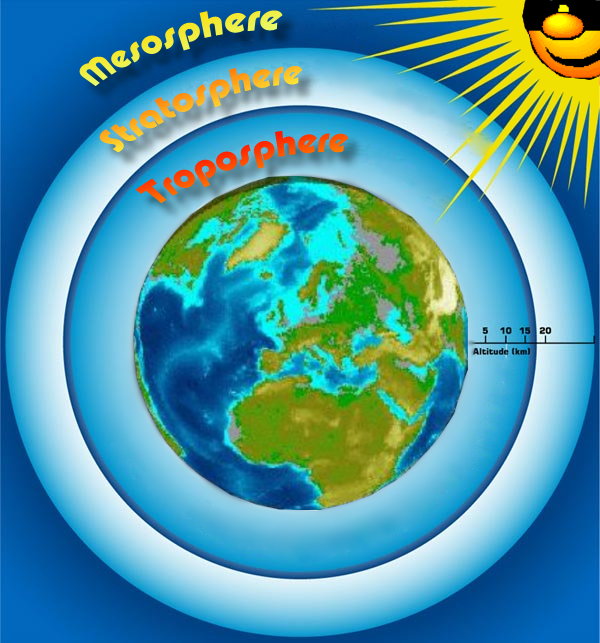 Ugraditi filtre za prečišćavanje u fabričke dimnjake
Smanjiti upotrebu fosilnih goriva(nafte,zemnog gasa,uglja)
Smanjiti upotrebu dezodoransa i drugih sprejeva
Zaštititi postojeće i saditi nove šume,najveće proizvođače kiseonika-pluća Zemlje
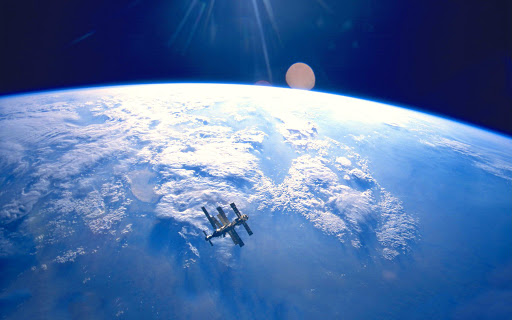 Havala na pažnji!
Prezenaciju pripremila prof.Vesna Tomić.